Fiscal Year Closeout
Introduction
This PowerPoint will aid in understanding the fiscal year close out process. Upon completion of this PowerPoint, you will be able to do the following: (Encumbrances are all POs, E#s and Requisitions) 
Running an Open Encumbrance report
Understand Okay-to-pay versus Receiver code for payment requests
Understand Encumbrance/Purchase Order rollover request
Requesting Liquidation of an Encumbrance
RUNNING 
AN 
OPEN ENCUMBRANCE REPORT
Running an Open Encumbrance Report
An open encumbrance report is used to determine all open commitments: encumbrances, requisitions and purchase orders for the current fiscal year that still have available funding. This report is used to determine the next course of action for processing payment, liquidating funds or requesting a rollover.
Running an Open Encumbrance Report cont’d
1. In Banner, search the form Open Encumbrance Report or FGROPNE
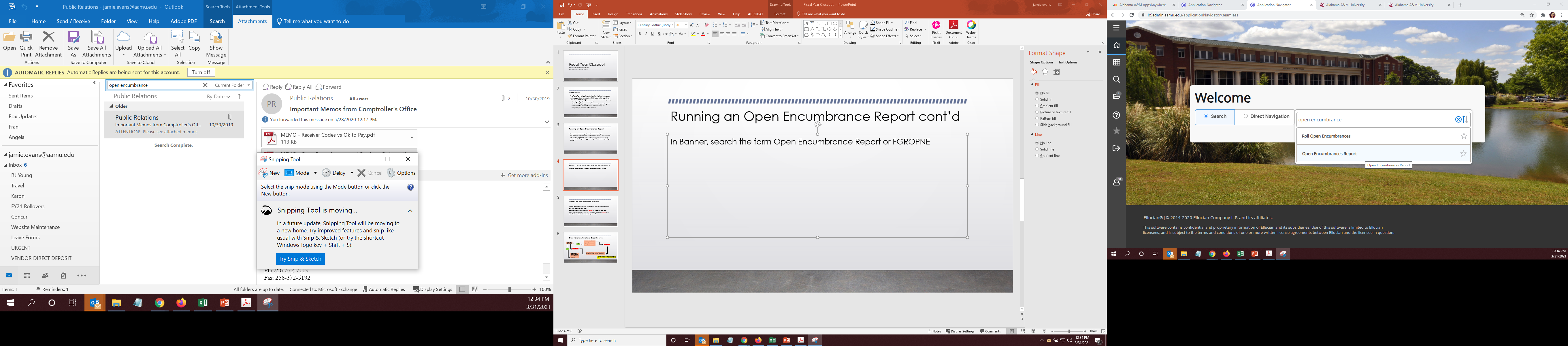 Running an Open Encumbrance Report cont’d
2. The process field will display FGROPNE. Click Go
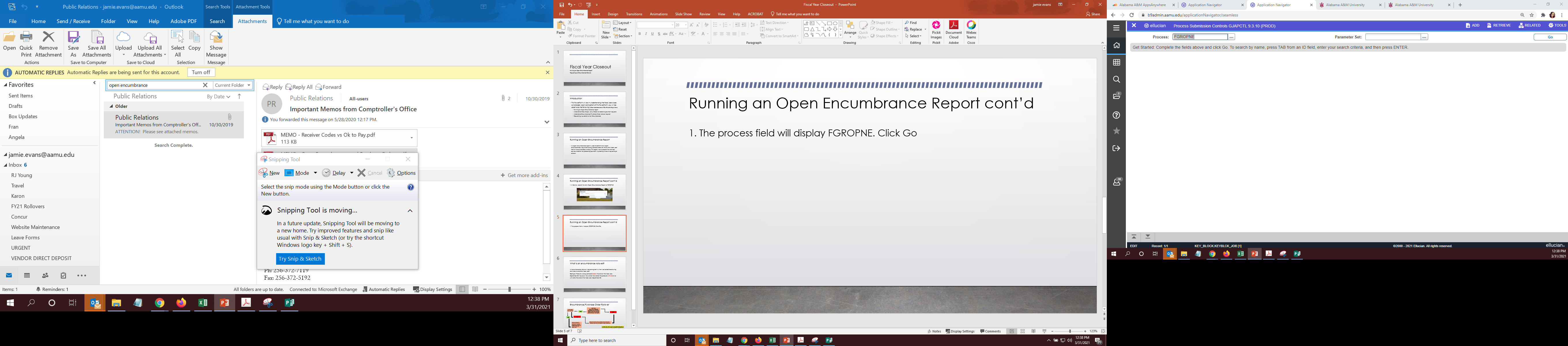 Running an Open Encumbrance Report cont’d
3. Select DATABASE in the printer field.
4. Under Parameters – the Report Layout should be ‘F’
5. The report can be pulled by entering your department’s FUND or Organization Code in the To and From fields. 
Example on next slide
Running an Open Encumbrance Report cont’d
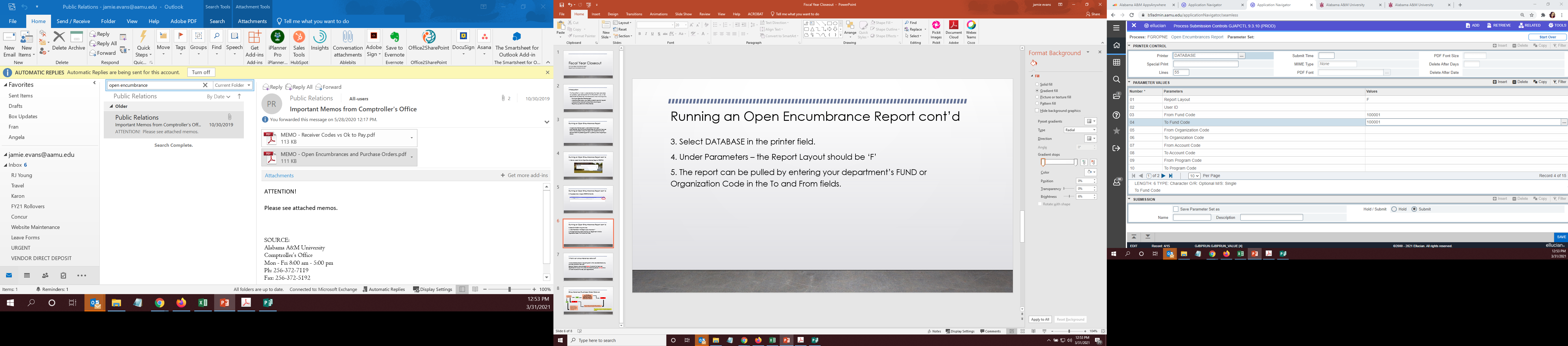 Running an Open Encumbrance Report cont’d
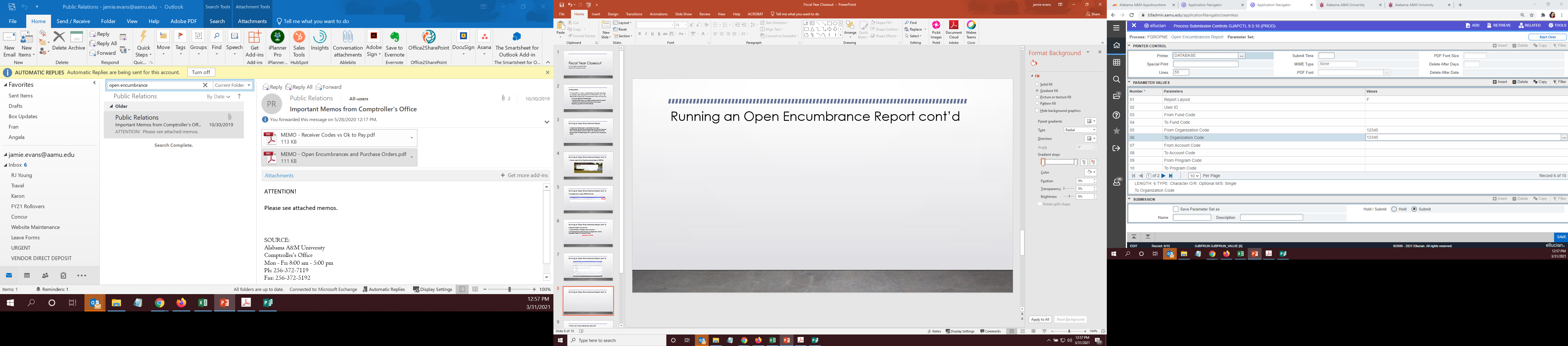 Running an Open Encumbrance Report cont’d
6. Under the Submission category, double click in the ‘description’ field
7. Click Save
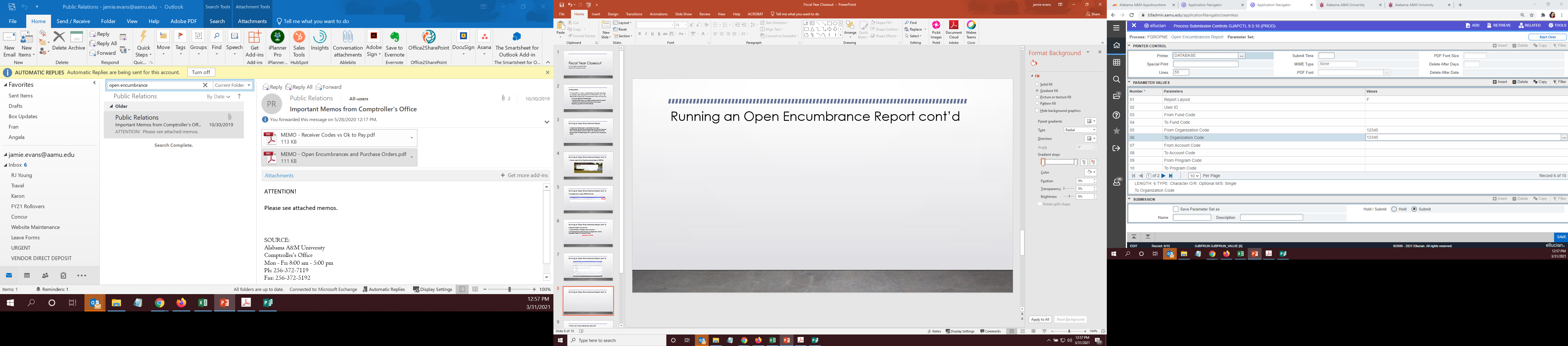 Running an Open Encumbrance Report cont’d
8. On the next screen, click on ‘Related’
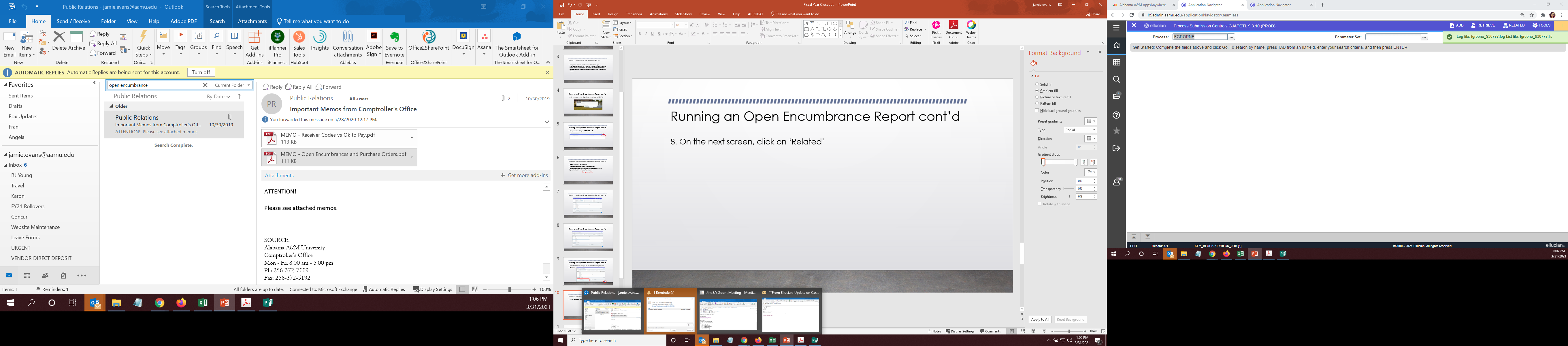 Running an Open Encumbrance Report cont’d
9. Double click on ‘Review Output’
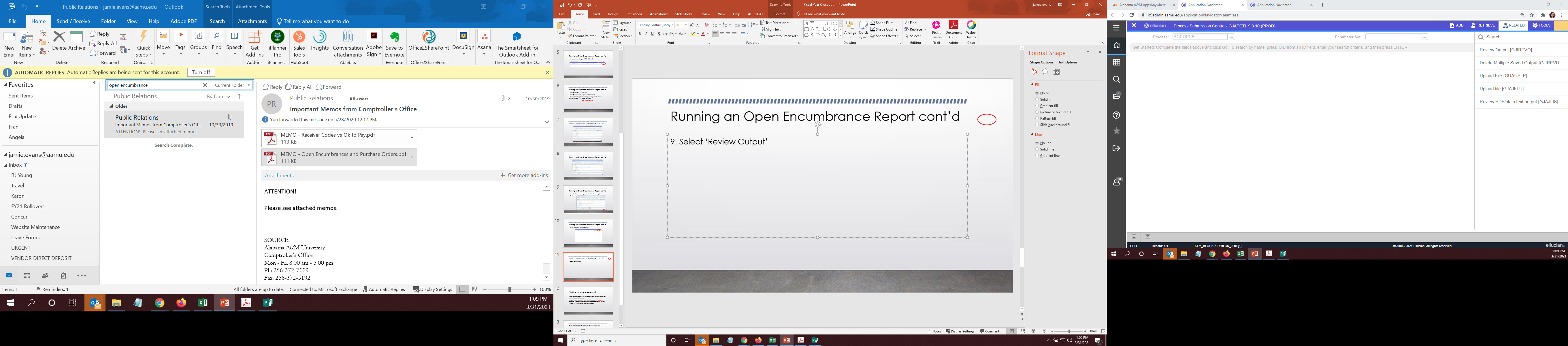 Running an Open Encumbrance Report cont’d
10. Double click in the field ‘File Name’
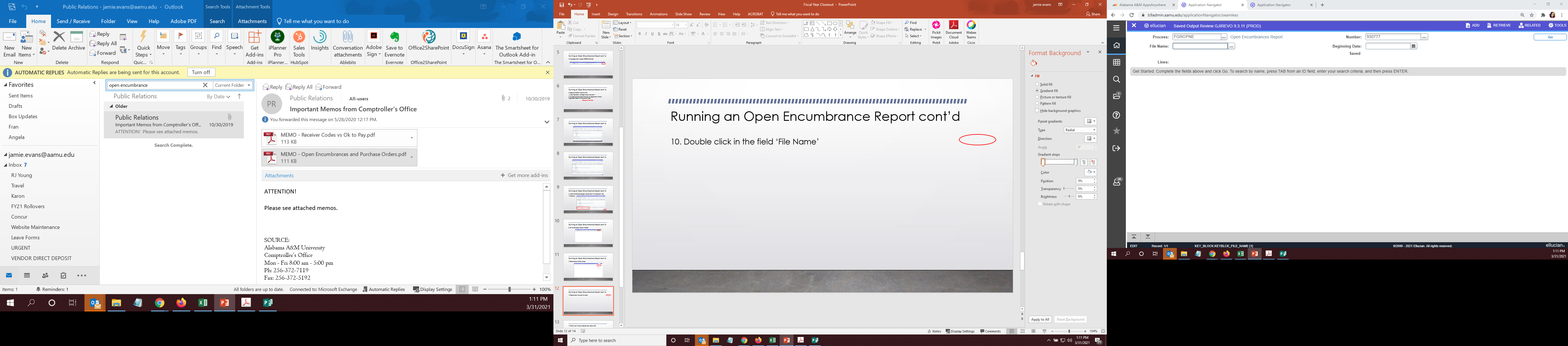 Running an Open Encumbrance Report cont’d
11. Double click on the file ending in (.lis)
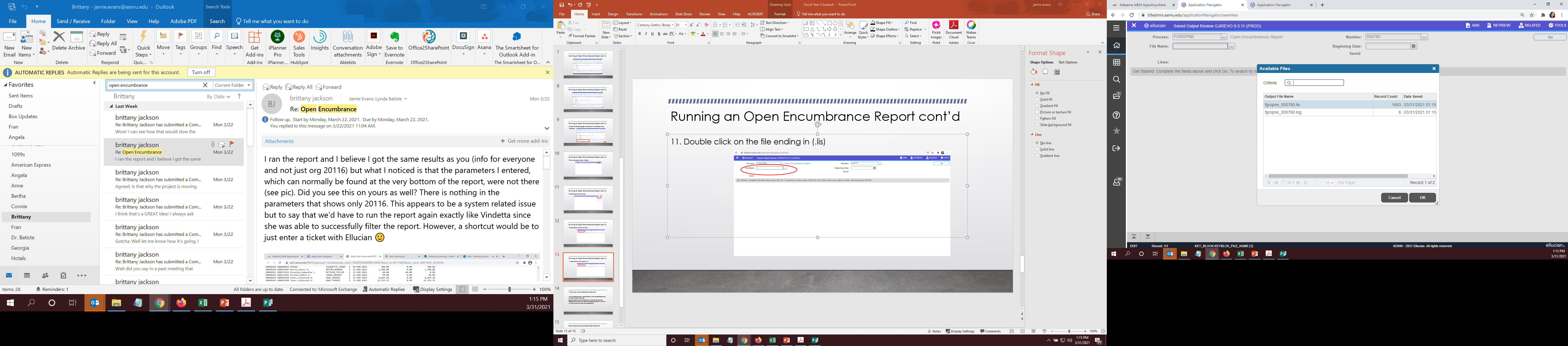 Running an Open Encumbrance Report cont’d
The report will appear. From here, you can export the report into excel to view your department’s information. To do so;
Select ‘Tools” then ‘Export’
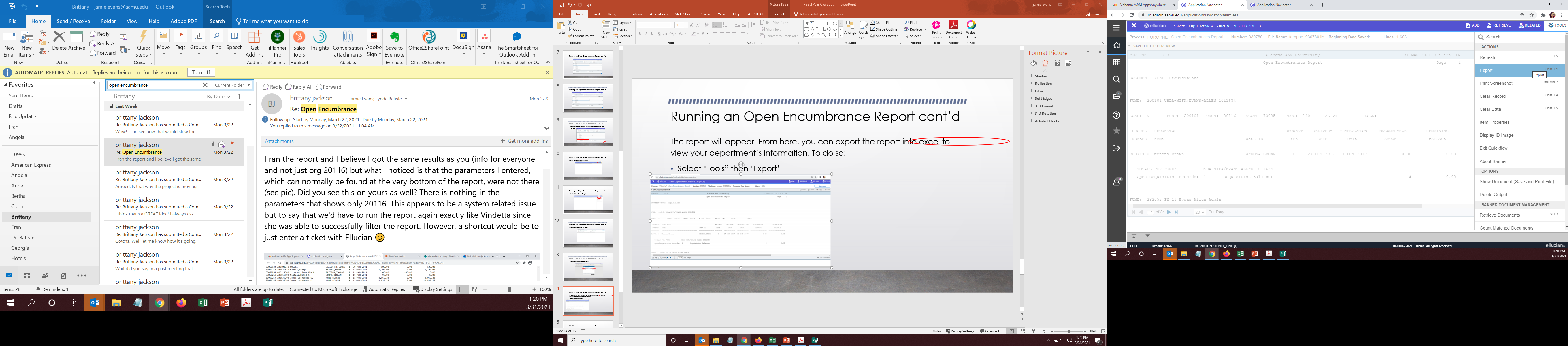 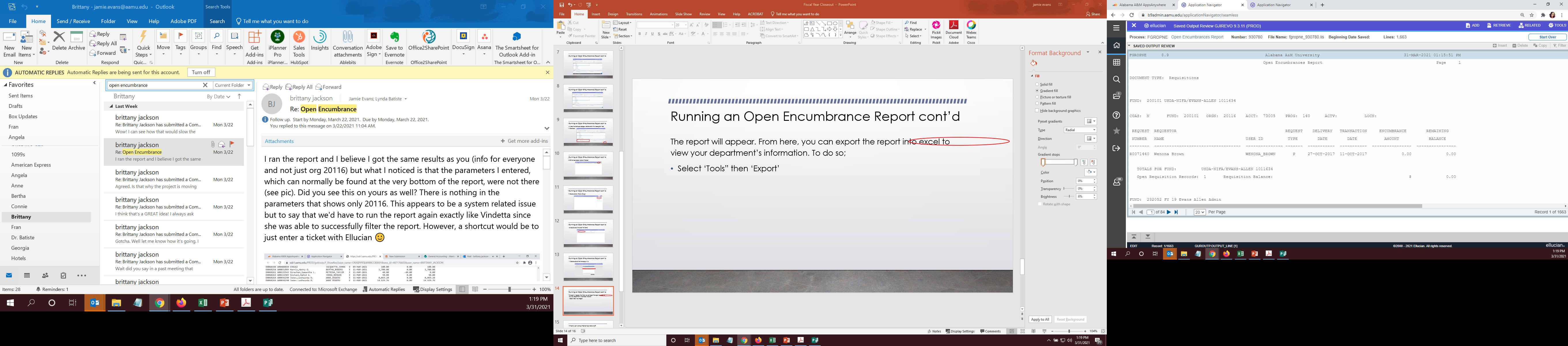 Running an Open Encumbrance Report cont’d
You can also review this file in a pdf format. To do so;
Select ‘Tools” then 
‘Show Document (Save and Print File)’
Click ‘yes
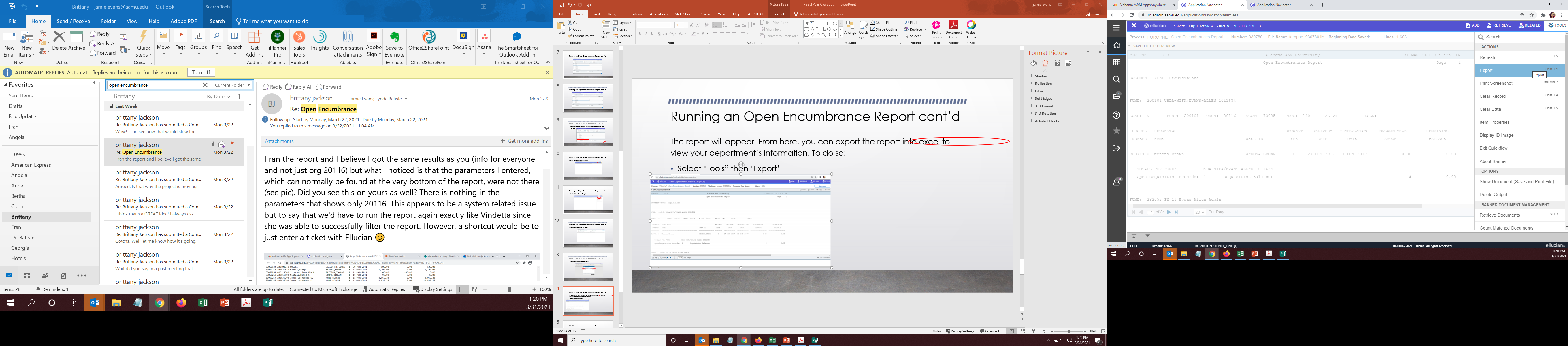 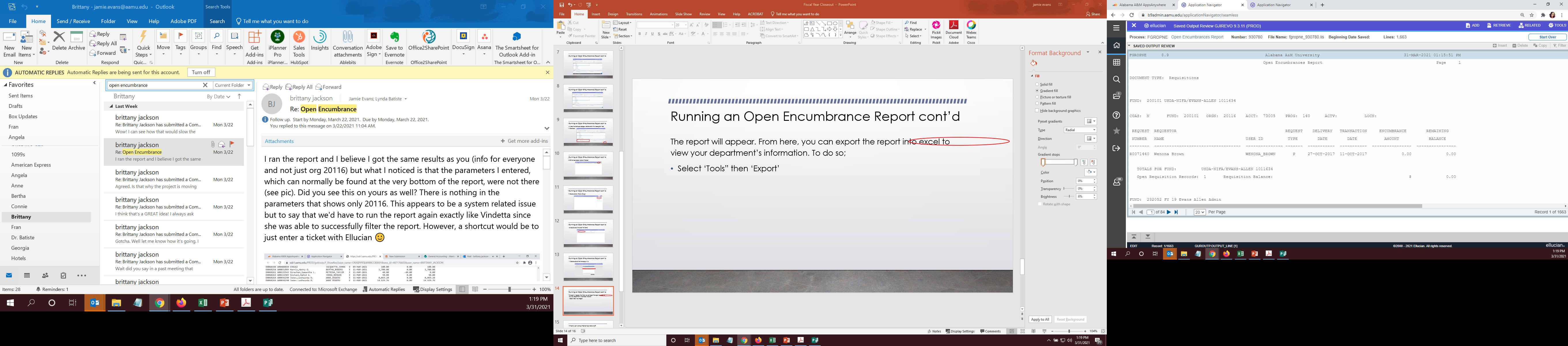 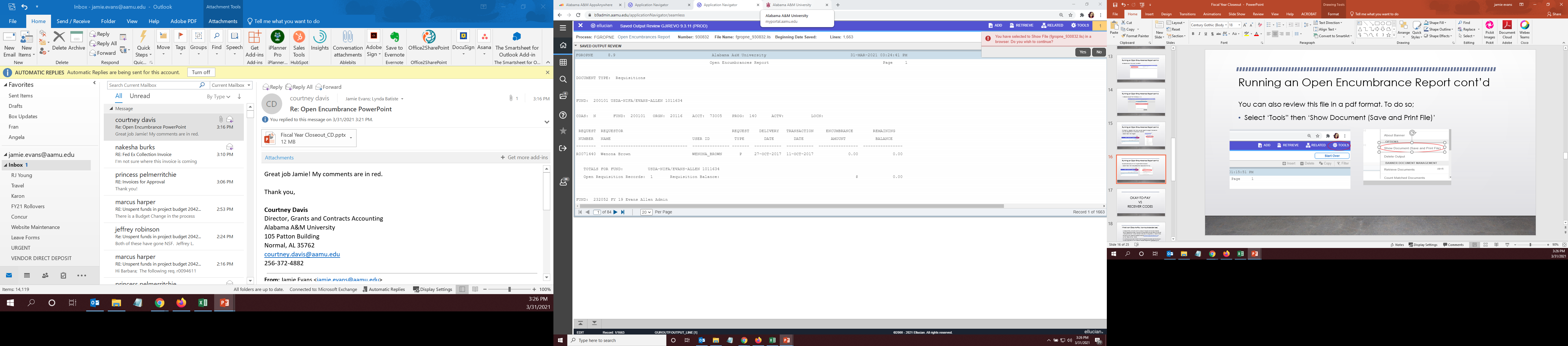 OKAY-TO-PAY
VS
RECEIVER CODES
What is an Okay-to-Pay (Non-touchable Services)
An Okay-to-Pay is an email sent to Accounts Payable for services rendered from an approved vendor. These are non-touchable services. Once the service is complete and an invoice has been received, the requestor will need to send an email to the Accounts Payable office at accounts.payable@aamu.edu with an ‘Okay to Pay” notice. 
This notice serves as confirmation that the requestor has received the service in full and is satisfied with the Accounts Payable department proceeding with payment.
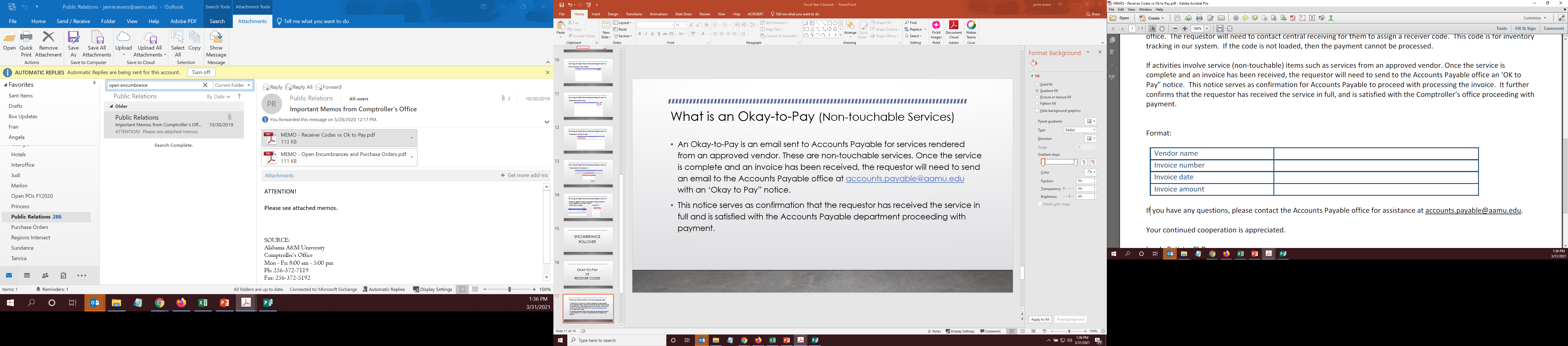 What is a Receiver Code(Touchable Services)
A Receiver Code is a code uploaded into Banner by the Property Management department once the requestor has received the product for activities that involve tangible (touchable) items such as a lab top, desk or etc.
This code serves as verification that the item has been received by the requestor. Once the receiver code has been uploaded to Banner, the requestor should email the PO number and invoice to the Accounts Payable team for payment processing.
ENCUMBRANCE 
ROLLOVER
What is an encumbrance rollover?
An encumbrance rollover is requesting commitments that were established during one fiscal to roll over to the fiscal year. These requests should be sent by September 30th to Jamie (Evans) Nettles in Accounts Payable
Example: Products were purchased before the end of the fiscal year, September 30, however, the vendor has stated the products will not arrive until after the end of the fiscal year, September 30.
Encumbrance/Purchase Order Rollover
(start here)                          Have you ordered products on a current fiscal year PO and the items haven’t arrived?
Is the fiscal year ending?
YES
NO
NO
YES
Once the items arrive, please email Accounts Payable following the request to pay guidelines
Send an email to Accounts Payable requesting a rollover of PO to the new fiscal year.
***Please note: Rolling over an encumbrance/PO does not roll over funds, only the ability to process the payment at a later date.
ENCUMBRANCE LIQUIDATION
Encumbrance Liquidation
If you have funds available on an encumbrance, requisition or purchase order and you no longer require the funds for the vendor, you must request an encumbrance liquidation. An encumbrance liquidation will close out the funds and put the money back into the specified budget line item listed on the encumbrance, requisition or purchase order.
Encumbrance liquidations are done on the 17th of every month (following Monday if date falls on a weekend). 
Please email encumbrance liquidation requests to travel@aamu.edu with the liquidation request form (next slide)
Liquidation Request Form